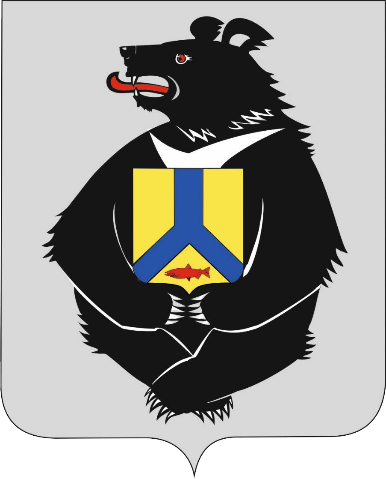 Требования к участниками закупок на выполнение работ по строительству, реконструкции, капитальному ремонту объектов капитального строительства.
Изменение законодательства в контрактной сфере
Немиро Наталья Владимировна

И.о. начальника отдела экспертно-аналитической работы комитета государственного заказа Правительства Хабаровского края
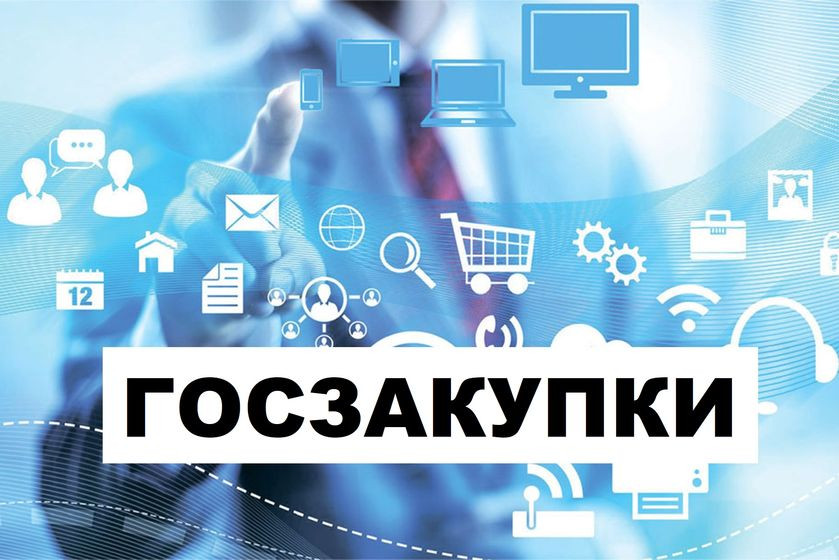 Постановление Правительства РФ от 29.12.2021 № 2571"О дополнительных требованиях к участникам закупки отдельных видов товаров, работ, услуг для обеспечения государственных и муниципальных нужд, а также об информации и документах, подтверждающих соответствие участников закупки указанным дополнительным требованиям, и признании утратившими силу некоторых актов и отдельных положений актов Правительства Российской Федерации
Дополнительные требования
Применяются при проведении конкурентных способов определения поставщиков (подрядчиков, исполнителей).
В таблице приложения ПП РФ 2571 шесть разделов «дополнительные требования к участникам закупки в сфере ______, информация и документы, подтверждающие соответствие участников закупок таким дополнительным требованиям»: 
Раздел I. в сфере культуры и культурного наследия, при условии НМЦК > 500 тыс. руб. 
Раздел II. в сфере градостроительной деятельности, при условии: 
▪ НМЦК > 10 млн. руб. (для федеральных нужд), НМЦК > 5 млн. руб. (субъект РФ, МО) (для поз. 6-13): проектирование, изыскание, строительство, реконструкция, снос, кап. ремонт ОКС, линейные объекты, КЖЦ, строительство некапитального строения, сооружения, благоустройство территории, строительство, реконструкция особо опасных, технически сложных, уникальных ОКС; 
▪ НМЦК > 1 млн. руб. (для поз. 14,15: услуги по техническому обслуживанию зданий, сооружений; работы по текущему ремонту зданий, сооружений); 
▪ НМЦК > 500 тыс. руб. (для поз. 16: услуги по проведению обязательного публичного технологического и ценового аудита крупных инвестиционных проектов с государственным участием …); 
Раздел III. в сфере дорожной деятельности, при условии НМЦК > 10 млн. руб. (для федеральных нужд), НМЦК > 5 млн. руб. (субъект РФ, МО) (строительству, реконструкции, капитальному ремонту автомобильной дороги, ремонт, содержание автомобильной дороги) 
Раздел IV. в сфере обороны и безопасности государства, вне зависимости от НМЦК (для поз. 19-21), при условии НМЦК > 500 тыс. руб. (для поз. 22), НМЦК > 50 млн. руб. (для поз. 23). 
Раздел V. в сфере использования атомной энергии. ЕСЛИ НМЦК ≤ 500 тыс. руб. ПРАВО, ЕСЛИ НМЦК> 500 тыс. руб. ОБЯЗАННОСТЬ 
Раздел VI. в сфере здравоохранения, образования, науки, при условии:
 ▪ НМЦК > 10 млн. рублей (для поз. 32: ТО медицинской техники определенных кодов ОКПД2) ▪ ЕСЛИ НМЦК ≤ 500 тыс. руб. ПРАВО, ЕСЛИ НМЦК> 500 тыс. руб. ОБЯЗАННОСТЬ (для поз. 33-35: услуги общественного питания и (или) поставка пищевых продуктов, закупаемых для организаций, осуществляющих образовательную деятельность, медицинских организаций, организаций соц.обслуживания, организаций отдыха детей и их оздоровления; услуги по обеспечению охраны объектов (территорий)образовательныхи научных организаций; услуги по организации отдыха детей и их оздоровлению); 
▪ НМЦК > 1 млн. руб. (для поз. 36: услуги по уборке зданий, сооружений, прилегающих к ним территорий)
Постановление Правительства РФ от 29.12.2021 № 2571"О дополнительных требованиях к участникам закупки отдельных видов товаров, работ, услуг для обеспечения государственных и муниципальных нужд, а также об информации и документах, подтверждающих соответствие участников закупки указанным дополнительным требованиям, и признании утратившими силу некоторых актов и отдельных положений актов Правительства Российской Федерации
ПИСЬМО МИНФИНА РОССИИ ОТ 06.08.2020 № 24-01-06/68958
В Приложении к ПП РФ 2571 дополнительные требования к участникам закупки установлены в отношении отдельных видов ТРУ и сгруппированы в разделы в разрезе сферы закупаемых товаров, работ, услуг. 
Абзацем вторым пп. "а" п. 3 ПП РФ 2571 предусмотрено, что позиция Приложения к ПП РФ 2571 применяется в случае, если объект закупки включает один или несколько закупаемых ТРУ, указанных в соответствующей позиции в графе "Наименование отдельных видов товаров, работ, услуг, являющихся объектом закупки". 
Вид или сфера деятельности заказчика не образует условия применения дополнительных требований к участникам закупки. Наименования разделов Приложения к ПП РФ 2571 сформированы в отношении сферы закупки (сферы закупаемых товаров, работ, услуг) и не предусматривают соотнесения с видами или сферами деятельности заказчика. Отдельными позициями Приложения к ПП РФ 2571 в графе "Дополнительные требования к участникам закупки" предусмотрено дополнительное требование о наличии у участника закупки нескольких видов опыта выполнения работ. В таких позициях в графе "Информация и документы, подтверждающие соответствие участников закупки дополнительным требованиям" предусмотрены разные подтверждающие информация и документы для разных случаев наличия одного из видов опыта выполнения работ. 
Департамент сообщает, что если Приложением к ПП РФ 2571 в графе "Дополнительные требования к участникам закупки" предусмотрено несколько видов опыта выполнения работ, то соответствующим требованию о наличии опыта выполнения работ является участник закупки, обладающий хотя бы одним из таких видов опыта.
Постановление Правительства РФ от 29.12.2021 № 2571"О дополнительных требованиях к участникам закупки отдельных видов товаров, работ, услуг для обеспечения государственных и муниципальных нужд, а также об информации и документах, подтверждающих соответствие участников закупки указанным дополнительным требованиям, и признании утратившими силу некоторых актов и отдельных положений актов Правительства Российской Федерации
Дополнительные требования
Особые условия – зависимость от НМЦК (НМЦК = МЗЦК)
положения, касающиеся начальной (максимальной) цены контракта, применяются к максимальному значению цены контракта (НМЦК = МЗЦК); 
в случае проведения совместного конкурса или аукциона положения, касающиеся НМЦК, применяются к сумме МЗЦК каждого контракта, а в случае, предусмотренном частью 24 статьи 22 Закона № 44-ФЗ, к сумме МЗЦК. (НМЦК = общей сумме всех НМЦК, НМЦК = общей сумме МЗЦК);
опытом исполнения договора, предусмотренным приложением в графе "Дополнительные требования к участникам закупки", также считается опыт исполнения контрактов, исполненных участником закупки по результатам проведения совместного конкурса или аукциона. При этом ценой поставленных товаров, выполненных работ, оказанных услуг считается сумма цен товаров, работ, услуг, поставленных, выполненных, оказанных по таким контрактам.
Считается общая сумма по всем контрактам совместной закупки – не отдельно каждый.
Постановление Правительства РФ от 29.12.2021 № 2571"О дополнительных требованиях к участникам закупки отдельных видов товаров, работ, услуг для обеспечения государственных и муниципальных нужд, а также об информации и документах, подтверждающих соответствие участников закупки указанным дополнительным требованиям, и признании утратившими силу некоторых актов и отдельных положений актов Правительства Российской Федерации
Дополнительные требования
опытом исполнения договора, предусмотренным приложением в графе "Дополнительные требования к участникам закупки", считается опыт исполнения участником закупки договора, предметом которого являются поставка одного или нескольких товаров, выполнение одной или нескольких работ, оказание одной или нескольких услуг, указанных в приложении в соответствующей позиции в графе "Дополнительные требования к участникам закупки";
опытом исполнения договора, предусмотренным приложением в графе "Дополнительные требования к участникам закупки", считается такой опыт участника закупки за 5 лет до дня окончания срока подачи заявок на участие в закупке с учетом правопреемства (в случае наличия подтверждающего документа). Акт выполненных работ, подтверждающий цену выполненных работ и являющийся последним актом, составленным при исполнении такого договора, акт приемки объекта капитального строительства, акт приемки выполненных работ по сохранению объекта культурного наследия и разрешение на ввод объекта капитального строительства в эксплуатацию должны быть подписаны не ранее чем за 5 лет до дня окончания срока подачи заявок на участие в закупке;
ценой поставленных товаров, выполненных работ, оказанных услуг по договору, предусмотренному приложением в графе "Дополнительные требования к участникам закупки", считается общая цена (сумма цен) ТРУ, указанная в акте (актах) приемки поставленных товаров, выполненных работ, оказанных услуг, предусмотренных приложением в графе "Информация и документы, подтверждающие соответствие участников закупки дополнительным требованиям". Если при исполнении такого договора составлено несколько актов приемки поставленных товаров, выполненных работ, оказанных услуг, участниками закупки направляются в соответствии с требованиями Закона № 44-ФЗ все такие акты;
Постановление Правительства РФ от 29.12.2021 № 2571"О дополнительных требованиях к участникам закупки отдельных видов товаров, работ, услуг для обеспечения государственных и муниципальных нужд, а также об информации и документах, подтверждающих соответствие участников закупки указанным дополнительным требованиям, и признании утратившими силу некоторых актов и отдельных положений актов Правительства Российской Федерации
Дополнительные требования
договором, предусмотренным пунктом 1 позиции 2,пунктом 1 позиции 9,пунктом 1 позиции 10,пунктом 1 позиции 11,пунктом 1 позиции 12,позицией 14,пунктами 1 и 2 позиции 15, пунктом 2 позиции 17, пунктами 1 и 2 позиции 18,позицией 32 и позициями 33-36 приложения в графе "Дополнительные требования к участникам закупки", считается контракт, заключенный и исполненный в соответствии с Законом № 44-ФЗ, либо договор, заключенный и исполненный в соответствии с Федеральным законом "О закупках товаров, работ, услуг отдельными видами юридических лиц"; 
при исполнении договоров, предусмотренных позициями 19, 20, 22, 23, 32, 34 и 35 приложения в графе "Дополнительные требования к участникам закупки", поставщиком должны быть исполнены требования об уплате неустоек (штрафов, пеней) (в случае их начисления); 
	По остальным позициям неустойка не допускается.
предусмотренные приложением в графе "Информация и документы, подтверждающие соответствие участников закупки дополнительным требованиям" информация и документы направляются участниками закупки в соответствии с требованиями Закона № 44-ФЗ в полном объеме и со всеми приложениями, за исключением случаев, предусмотренных абзацами шестым и седьмым подпункта "г" пункта 3 ПП РФ 2571.
При проведении предусмотренных Законом № 44-ФЗ электронных процедур, закрытых электронных процедур такие информация и документы направляются в форме электронных документов или в форме электронных образов бумажных документов. При проведении закрытого конкурса, закрытого аукциона направляются документы или заверенные участником закупки их копии.
Постановление Правительства РФ от 29.12.2021 № 2571"О дополнительных требованиях к участникам закупки отдельных видов товаров, работ, услуг для обеспечения государственных и муниципальных нужд, а также об информации и документах, подтверждающих соответствие участников закупки указанным дополнительным требованиям, и признании утратившими силу некоторых актов и отдельных положений актов Правительства Российской Федерации
Дополнительные требования
если предусмотренные приложением в графе "Информация и документы, подтверждающие соответствие участников закупки дополнительным требованиям" документы и информация о таких документах содержатся в открытых и общедоступных государственных реестрах, размещенных в информационно-телекоммуникационной сети "Интернет", в том числе ведение которых осуществляется в ЕИС с размещением на официальном сайте ЕИС в информационно-телекоммуникационной сети "Интернет" таких документов, вместо направления таких документов участник закупки вправе направить в соответствии с Законом № 44Ф номер реестровой записи из соответствующего реестра;
в случае наличия противоречий между информацией, содержащейся в ЕИС, и информацией, содержащейся в документах, направляемых участниками закупки и предусмотренных приложением в графе "Информация и документы, подтверждающие соответствие участников закупки дополнительным требованиям", приоритет имеет информация, содержащаяся в ЕИС
Постановление Правительства РФ от 29.12.2021 № 2571"О дополнительных требованиях к участникам закупки отдельных видов товаров, работ, услуг для обеспечения государственных и муниципальных нужд, а также об информации и документах, подтверждающих соответствие участников закупки указанным дополнительным требованиям, и признании утратившими силу некоторых актов и отдельных положений актов Правительства Российской Федерации
Дополнительные требования
г) при осуществлении закупок товаров, работ, услуг, предусмотренных позициями 6-18 приложения в графе "Наименование отдельных видов товаров, работ, услуг, являющихся объектом закупки":
	• если исполненный договор, указанный в пункте 1 позиции 6 приложения в графе "Информация и документы, подтверждающие соответствие участников закупки дополнительным требованиям", предусматривает выполнение работ по подготовке проектной документации и (или) выполнению инженерных изысканий в отношении нескольких объектов капитального строительства, то указанное в пункте 3 графы "Информация и документы, подтверждающие соответствие участников закупки дополнительным требованиям" позиции 6 приложения положительное заключение направляется в отношении всех таких объектов капитального строительства;
	• если работы по строительству и (или) реконструкции объекта капитального строительства включает работы по капитальному ремонту и (или) сносу объекта капитального строительства применяется позиция 7 приложения (Работы по строительству, реконструкции объекта капитального строительства, за исключением линейного объекта). 
	Строительство/реконструкция/капремонт/снос на линейном объекте применяются позиция 8 приложения (Работы по строительству, реконструкции линейного объекта, за исключением предусмотренных позицией 17 приложения работ по строительству, реконструкции автомобильной дороги 
	Строительство / реконструкция/капремонт/снос на автомобильной дороге применяются позиция 17 приложения (Работы по строительству, реконструкции, капитальному ремонту автомобильной дороги)
Постановление Правительства РФ от 29.12.2021 № 2571"О дополнительных требованиях к участникам закупки отдельных видов товаров, работ, услуг для обеспечения государственных и муниципальных нужд, а также об информации и документах, подтверждающих соответствие участников закупки указанным дополнительным требованиям, и признании утратившими силу некоторых актов и отдельных положений актов Правительства Российской Федерации
Дополнительные требования
г) при осуществлении закупок товаров, работ, услуг, предусмотренных позициями 6-18 приложения в графе "Наименование отдельных видов товаров, работ, услуг, являющихся объектом закупки":
	к предусмотренному приложением в графе "Информация и документы, подтверждающие соответствие участников закупки дополнительным требованиям" акту приемки объекта капитального строительства относятся в том числе акт приемки законченного строительством объекта по типовым межотраслевым формам N КС-11, N КС-14 и акт приемки объекта капитального строительства по формам, предусмотренным сводом правил, содержащим порядок приемки в эксплуатацию законченных строительством и реконструированных объектов капитального строительства производственного и непроизводственного назначения. Допускается направление в соответствии с Законом № 44-ФЗ таких актов без приложений. Ценой выполненных работ по договорам, предусмотренным приложением в графе "Дополнительные требования к участникам закупки", является указанная в актах, предусмотренных настоящим абзацем, стоимость принимаемых основных фондов, в том числе стоимость строительно-монтажных работ, стоимость оборудования, инструмента, инвентаря либо (если акт приемки объекта капитального строительства не содержит цену выполненных работ) указанная в акте (актах) выполненных работ цена выполненных работ;
	• допускается направление предусмотренных приложением в графе "Информация и документы, подтверждающие соответствие участников закупки дополнительным требованиям" договоров, актов приемки ОКС без приложения к ним проектной документации (если проектная документация является приложением к таким договорам, актам);
	• разделом 11 "Смета на строительство объектов капитального строительства" проектной документации, указанным в приложении в графе "Информация и документы, подтверждающие соответствие участников закупки дополнительным требованиям", является раздел, предусмотренный пунктом 28 Положения о составе разделов проектной документации и требованиях к их содержанию, утвержденного постановлением Правительства Российской Федерации от 16 февраля 2008 г. N 87
	28. Раздел 11 "Смета на строительство объектов капитального строительства" должен содержать текстовую часть в составе пояснительной записки к сметной документации и сметную документацию.
Постановление Правительства РФ от 29.12.2021 № 2571"О дополнительных требованиях к участникам закупки отдельных видов товаров, работ, услуг для обеспечения государственных и муниципальных нужд, а также об информации и документах, подтверждающих соответствие участников закупки указанным дополнительным требованиям, и признании утратившими силу некоторых актов и отдельных положений актов Правительства Российской Федерации
Дополнительные требования
Информацией и документами, подтверждающими соответствие участника закупки дополнительному требованию, установленному в соответствии счастью 2.1 статьи 31 Закона № 44-ФЗ, являются: 	а) номер реестровой записи в предусмотренном Законом № 44-ФЗ реестре контрактов, заключенных заказчиками (в случае исполнения участником закупки контракта, информация и документы в отношении которого включены в установленном порядке в такой реестр и размещены на официальном сайте ЕИС в информационно-телекоммуникационной сети "Интернет"); 
	б) выписка из предусмотренного Законом № 44-ФЗ реестра контрактов, содержащего сведения, составляющие государственную тайну (в случае исполнения участником закупки контракта, информация о котором включена в установленном порядке в такой реестр); 
	в) исполненный контракт, заключенный в соответствии с Законом № 44-ФЗ, или договор, заключенный в соответствии с Федеральным законом № 223-ФЗ "О закупках товаров, работ, услуг отдельными видами юридических лиц", а также акт приемки поставленных товаров, выполненных работ, оказанных услуг, подтверждающий цену поставленных товаров, выполненных работ, оказанных услуг.
Постановление Правительства РФ от 29.12.2021 № 2571"О дополнительных требованиях к участникам закупки отдельных видов товаров, работ, услуг для обеспечения государственных и муниципальных нужд, а также об информации и документах, подтверждающих соответствие участников закупки указанным дополнительным требованиям, и признании утратившими силу некоторых актов и отдельных положений актов Правительства Российской Федерации
Дополнительные требования
Позиция 7. Работы по строительству, реконструкции объекта капитального строительства, за исключением линейного объекта
	Наличие у участника закупки следующего опыта выполнения работ:
	1) опыт исполнения договора строительного подряда, предусматривающего выполнение работ по строительству, реконструкции объекта капитального строительства (за исключением линейного объекта);
	2) опыт выполнения участником закупки, являющимся застройщиком, работ по строительству, реконструкции объекта капитального строительства (за исключением линейного объекта).
	Цена выполненных работ по договору, предусмотренных пунктами 1 и 2 настоящей графы настоящей позиции, должна составлять:
	не менее 50 % НМЦК, заключаемого по результатам определения поставщика (подрядчика, исполнителя), если НМЦК  не превышает 100 млн. рублей;
	не менее 40 % НМЦК, заключаемого по результатам определения поставщика (подрядчика, исполнителя), если НМЦК составляет или превышает 100 млн. рублей, но не превышает 500 млн. рублей;
	не менее 30 % НМЦК, заключаемого по результатам определения поставщика (подрядчика, исполнителя), если НМЦК составляет или превышает 500 млн. рублей
	Информация и документы, подтверждающие соответствие участников закупки дополнительным требованиям: 
	в случае наличия опыта, предусмотренного пунктом 1 графы "Дополнительные требования к участникам закупки" настоящей позиции:
	1) исполненный договор;
	2) акт приемки объекта капитального строительства, а также акт выполненных работ, подтверждающий цену выполненных работ, если акт приемки объекта капитального строительства не содержит цену выполненных работ;
	3) разрешение на ввод объекта капитального строительства в эксплуатацию (за исключением случаев, при которых такое разрешение не выдается в соответствии с законодательством о градостроительной деятельности).
	В случае наличия опыта, предусмотренного пунктом 2 графы "Дополнительные требования к участникам закупки" настоящей позиции:
	1) раздел 11 "Смета на строительство объектов капитального строительства" проектной документации;
	2) разрешение на ввод объекта капитального строительства в эксплуатацию
Постановление Правительства РФ от 29.12.2021 № 2571"О дополнительных требованиях к участникам закупки отдельных видов товаров, работ, услуг для обеспечения государственных и муниципальных нужд, а также об информации и документах, подтверждающих соответствие участников закупки указанным дополнительным требованиям, и признании утратившими силу некоторых актов и отдельных положений актов Правительства Российской Федерации
Дополнительные требования
Позиция 9. Работы по строительству некапитального строения, сооружения (строений, сооружений), благоустройству территории
	наличие у участника закупки следующего опыта выполнения работ: 
	1) опыт исполнения договора, предусматривающего выполнение работ по строительству некапитального строения, сооружения (строений, сооружений), благоустройству территории; 
	2) опыт исполнения договора строительного подряда, предусматривающего выполнение работ по строительству, реконструкции объекта капитального строительства (в том числе линейного объекта); 
	3) опыт выполнения участником закупки, являющимся застройщиком, работ по строительству, реконструкции объекта капитального строительства (в том числе линейного объекта).
	Цена выполненных работ по договорам, предусмотренных пунктами 1 «и» 2, цена выполненных работ, предусмотренных пунктом 3 настоящей графы настоящей позиции, должна составлять не менее 20 % НМЦК, заключаемого по результатам определения поставщика (подрядчика, исполнителя)
Постановление Правительства РФ от 29.12.2021 № 2571"О дополнительных требованиях к участникам закупки отдельных видов товаров, работ, услуг для обеспечения государственных и муниципальных нужд, а также об информации и документах, подтверждающих соответствие участников закупки указанным дополнительным требованиям, и признании утратившими силу некоторых актов и отдельных положений актов Правительства Российской Федерации
Дополнительные требования
Позиция 10. Работы по капитальному ремонту объекта капитального строительства (за исключением линейного объекта) 
	наличие у участника закупки следующего опыта выполнения работ: 
	1) опыт исполнения договора, предусматривающего выполнение работ по капитальному ремонту объекта капитального строительства (за исключением линейного объекта); 
	2) опыт исполнения договора строительного подряда, предусматривающего выполнение работ по строительству, реконструкции объекта капитального строительства (за исключением линейного объекта); 
	3) опыт выполнения участником закупки, являющимся застройщиком, работ по строительству, реконструкции объекта капитального строительства (за исключением линейного объекта).
	Цена выполненных работ по договору, предусмотренному пунктом 1«или» 2, цена выполненных работ, предусмотренных пунктом 3, должна составлять не менее 20  % НМЦК, заключаемого по результатам определения поставщика (подрядчика, исполнителя)
	 Информация и документы, подтверждающие соответствие участников закупки дополнительным требованиям: 
	в случае наличия опыта, предусмотренного пунктом 1 графы 3 настоящей позиции:
	1) исполненный договор;
	2) акт выполненных работ, подтверждающий цену выполненных работ.
	Информация и документы, подтверждающие соответствие участников закупки дополнительным требованиям: 
	В случае наличия опыта, предусмотренного пунктом 2 графы "Дополнительные требования к участникам закупки" настоящей позиции:
	1) исполненный договор;
	2) акт приемки объекта капитального строительства, а также акт выполненных работ, подтверждающий цену выполненных работ, если акт приемки объекта капитального строительства не содержит цену выполненных работ;
	3) разрешение на ввод объекта капитального строительства в эксплуатацию
(за исключением случаев, при которых такое разрешение не выдается в соответствии с законодательством о градостроительной деятельности).
	В случае наличия опыта, предусмотренного пунктом 3 графы "Дополнительные требования к участникам закупки" настоящей позиции:
	1) раздел 11 "Смета на строительство объектов капитального строительства" проектной документации;
	2) разрешение на ввод объекта капитального строительства в эксплуатацию
Постановление Правительства РФ от 29.12.2021 № 2571"О дополнительных требованиях к участникам закупки отдельных видов товаров, работ, услуг для обеспечения государственных и муниципальных нужд, а также об информации и документах, подтверждающих соответствие участников закупки указанным дополнительным требованиям, и признании утратившими силу некоторых актов и отдельных положений актов Правительства Российской Федерации
Дополнительные требования
15. Работы по текущему ремонту зданий, сооружений 
	наличие у участника закупки следующего опыта выполнения работ: 
	1) опыт исполнения договора, предусматривающего выполнение работ по текущему ремонту зданий, сооружений; 
	2) опыт исполнения договора, предусматривающего выполнение работ по капитальному ремонту объекта капитального строительства. 	
	Цена выполненных работ по договору, предусмотренному пунктом 1 или 2 настоящей графы настоящей позиции, должна составлять 
не менее 20 % НМЦК, заключаемого по результатам определения поставщика (подрядчика, исполнителя) 
	Информация и документы, подтверждающие соответствие участников закупки дополнительным требованиям: 
	1) исполненный договор; 
	2) акт выполненных работ, подтверждающий цену выполненных работ
Изменения, утвержденные Федеральным законом от 08.03.2022 № 46-ФЗ
Новые случаи списания неустойки
Подпункт "в" п. 2 Правил списания сумм неустоек (штрафов, пеней), начисленных поставщику (подрядчику, исполнителю), но не списанных заказчиком в связи с неисполнением или ненадлежащим исполнением обязательств, предусмотренных контрактом (ПП РФ от 04.07.2018 № 783)
 
Контракты, предметом которых является выполнение работ по строительству, реконструкции, капитальному ремонту, сносу объекта капитального строительства, проведению работ по сохранению объектов культурного наследия.

Обязательства не были исполнены в полном объеме в 2021 и 2022 годах в связи с существенным увеличением в 2021 и 2022 годах цен на строительные ресурсы, повлекшем невозможность исполнения контракта поставщиком (подрядчиком, исполнителем).
Изменения, утвержденные Федеральным законом от 08.03.2022 № 46-ФЗ
Новые случаи списания неустойки
Подпункт "в" п. 2 Правил списания сумм неустоек (штрафов, пеней), начисленных поставщику (подрядчику, исполнителю), но не списанных заказчиком в связи с неисполнением или ненадлежащим исполнением обязательств, предусмотренных контрактом (ПП РФ от 04.07.2018 № 783)
 
Контракты, предметом которых является выполнение работ по строительству, реконструкции, капитальному ремонту, сносу объекта капитального строительства, проведению работ по сохранению объектов культурного наследия.

Обязательства не были исполнены в полном объеме в 2021 и 2022 годах в связи с существенным увеличением в 2021 и 2022 годах цен на строительные ресурсы, повлекшем невозможность исполнения контракта поставщиком (подрядчиком, исполнителем).
Изменения, утвержденные Федеральным законом от 08.03.2022 № 46-ФЗ
Новые случаи списания неустойки
Контракты, предметом которых является выполнение работ по строительству, реконструкции, капитальному ремонту, сносу объекта капитального строительства, проведению работ по сохранению объектов культурного наследия.

Заказчик осуществляет списание начисленных и неуплаченных сумм неустоек (штрафов, пеней) в период с даты заключения контракта до даты представления предложения поставщика (подрядчика, исполнителя) об изменении существенных условий контракта в связи с существенным увеличением цен на строительные ресурсы, подлежащие поставке и (или) использованию при исполнении такого контракта, с приложением информации и документов, обосновывающих такое предложение.
Основание - заключенное соглашение об увеличении цены контракта в соответствии с положениями постановления Правительства РФ от 09.08.2021 № 1315 "О внесении изменений в некоторые акты Правительства Российской Федерации". 
С 30.12.2021 эти правила распространили на контракты, которые заключили на срок менее одного года (ФЗ от 30.12.2021 № 476-ФЗ), а с 24 марта - на те, что подписали до 31.12.2022 (ПП РФ от 23.03.2022 № 439).
Изменения, утвержденные Федеральным законом от 08.03.2022 № 46-ФЗ
Новые случаи списания неустойки
Подпункт «г» п. 2 Правил списания сумм неустоек (штрафов, пеней), начисленных поставщику (подрядчику, исполнителю), но не списанных заказчиком в связи с неисполнением или ненадлежащим исполнением обязательств, предусмотренных контрактом (ПП РФ от 04.07.2018 № 783)
Обязательства не были исполнены в полном объеме по причине возникновения при исполнении контракта не зависящих от сторон контракта обстоятельств, влекущих невозможность его исполнения без изменения условий, в связи с:
введением политических или экономических санкций иностранными государствами, совершающими недружественные действия в отношении Российской Федерации, граждан Российской Федерации или российских юридических лиц (далее - санкции), и (или) 
введением иностранными государствами, государственными объединениями и (или) союзами и (или) государственными (межгосударственными) учреждениями иностранных государств или государственных объединений и (или) союзов мер ограничительного характера (далее - меры ограничительного характера).
Изменения, утвержденные Федеральным законом от 08.03.2022 № 46-ФЗ
Новые случаи списания неустойки
Подпункт «г» п. 2 Правил списания сумм неустоек (штрафов, пеней), начисленных поставщику (подрядчику, исполнителю), но не списанных заказчиком в связи с неисполнением или ненадлежащим исполнением обязательств, предусмотренных контрактом (ПП РФ от 04.07.2018 № 783)

Заказчик осуществляет списание начисленных и неуплаченных сумм неустоек (штрафов, пеней).

Основание - исполнение (при наличии) поставщиком (подрядчиком, исполнителем) обязательств по контракту, подтвержденное актом приемки или иным документом, и обоснование обстоятельств, повлекших невозможность исполнения контракта в связи с введением санкций и (или) мер ограничительного характера, представленное поставщиком (подрядчиком, исполнителем) заказчику в письменной форме с приложением подтверждающих документов (при их наличии).
Изменения, утвержденные Федеральным законом от 08.03.2022 № 46-ФЗ
Остальные случаи списания неустойки
С 12.03.2022 списываются начисленные контрагенту, но не уплаченные неустойки по любым контрактам, обязательства по которым были исполнены в полном объеме. 
Год и причина ненадлежащего исполнения обязательств значения не имеют.

 При этом заказчик:
● списывает такие неустойки, если их общая сумма не превышает 5% цены контракта;● списывает 50% таких неустоек при условии уплаты контрагентом вторых 50% неустоек, если их общая сумма превышает 5%, но составляет не более 20% цены контракта.
Принятые на федеральном уровне меры, направленные на изменение контрактной системы в сфере закупок в условиях введения санкций
Расширен перечень оснований для отказа включения в РНП
Поставщик не будет включен в РНП, если надлежащее исполнение оказалось невозможным в связи с: 
- введением политических или экономических санкций иностранными государствами, совершающими недружественные действия в отношении Российской Федерации, граждан Российской Федерации или российских юридических лиц, 
- и (или) введением иностранными государствами, государственными объединениями и (или) союзами и (или) государственными (межгосударственными) учреждениями иностранных государств или государственных объединений и (или) союзов мер ограничительного характера. 

К таким обстоятельствам не относится отказ поставщика (подрядчика, исполнителя) от исполнения контракта по причине введения санкций и (или) мер ограничительного характера в отношении заказчика.